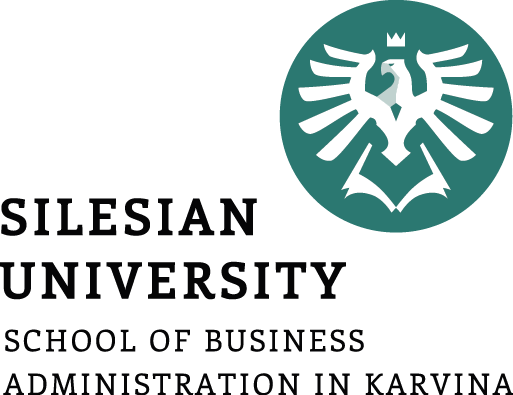 Cizojazyčná příprava AJ 4
Economics
Janusz Karpeta
Cizojazyčná příprava 4
Outline of the presentation
Vocabulary 
Grammar 
Describing trends in business English
Economics  
Conclusion
Vocabulary
Keywords in economics:

Balance of trade and payments -  obchodní a platební bilance
Business cycle – hospodářský cyklus
Economic growth – hospodářský růst
Economic – hospodářský 
Economical – hospodárný  	
Exchaneg rate – směnný kurz 
Expenditure - 
Firm - firma
Fiscal policy – fiskální politika
Household – domácnost 
Interest rate – úroková míra 
Labour market regulations – dohled nad pracovním trhem
Monetary policy – peěnžní politika 
Money supply – peněžní zásoba
Resource – zdroj
State – stát 
Tax – daň
Grammar – describing trends
Describing trends in business English

In professional English, we can encounter a number of verbs that describe certain trends. Let's study the following examples:

1 / verbs that express trends upwards – e.g. to rise / to jump / to grow / to climb / to go up / to increase / to rocket

2 / verbs that express trends downwards – e.g. to fall / to drop / to decline / to decrease / to go down / to plunge / to plummet

3 / verbs that express trends without change – e.g. to stay constant / to remain steady / to maintain stable

4 / many adverbs are most often associated with these verbs – e.g. sharply / quickly / rapidly / steeply / considerably / significantly / significantly / steadily / gradually / moderately / slightly / slowly

5 / the prepositions by, from a to are most often associated with these verbs
Grammar – describing trends
Now the examples of the previous points follow: 

Point 1: e.g. Prices are rising / going up/ increasing this year. 

Point 2: e.g. Sales fell / went down / decreased between 2016 and 2017.

Point 3: e.g. Sales remained stable last month.

Point 4: e.g. Sales dropped considerably / significantly / substantially last week.

Point 5: e.g. Our market share rose by 2%, from 7% to 9%.
Economics
Economics, as it is referred to in the social science, studies the production, distribution, and consumption of goods and services. 

An emphasis of the subject is placed on how economic subjects behave or interrelate and how economies work. 

In modern professional literature we can distinguish three main types of subjects.

Namely, we are dealing with:

households, 

firms and 

the state.
Economics
Households involve individuals being treated as regular household members. 

Firms are considered as business entities.  

Finally, the state is perceived as central authorities.

Another possible way of how to classify economics relates to the presence of different economic agents, their interest, involvement and effect in economic matter. 

Along with that, we can relate to two basic forms of economics i.e.:

macroeconomics and 

microeconomics.
Economics
Macroeconomics is involved in examining the economy on a national or regional level as a whole. 

This includes the analysis of the entire economy and various aspects affecting it. 

At this point, we can draw attention to business cycle, unemployment, inflation, economic growth or stagnation, and monetary and fiscal policy, policies of the government, as well as output and income, balance of trade and payments, etc. 

In order to do so, it applies money supply and interest rate, taxes and government spending, exchange rates and labour market regulations.
Economics
All things considered, it provides data and analyses of the complete economic development. 

Macroeconomists summarizes them into recommendations on improvements in significant ways. 

Macroeconomics is involved in examining the economy on a national or regional level as a whole. 

On the other hand, microeconomics studies how the subjects of smaller size than the state behave.
Economics
For the most part, microeconomics focuses on the examination of households and companies as far as production and consumption, sale and purchase are concerned. 

At the same time, it concentrates on everyday company activities such as:

management of economic matters, 

accounting, statistics, 

marketing, etc.
Conclusion
Keywords in economics

Grammar – describing trends 

Economics